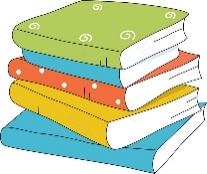 四
下
学
数
3.6 乘法结合律
讲师：PPT818
目  
录
1
温故知新
CONTENTS
2
新知探究
3
课堂练习
4
课堂小结
温故知新
03
1
学而时习之，不亦说乎
温故知新
32
32×18 = 18×
65
19×65 =      ×19
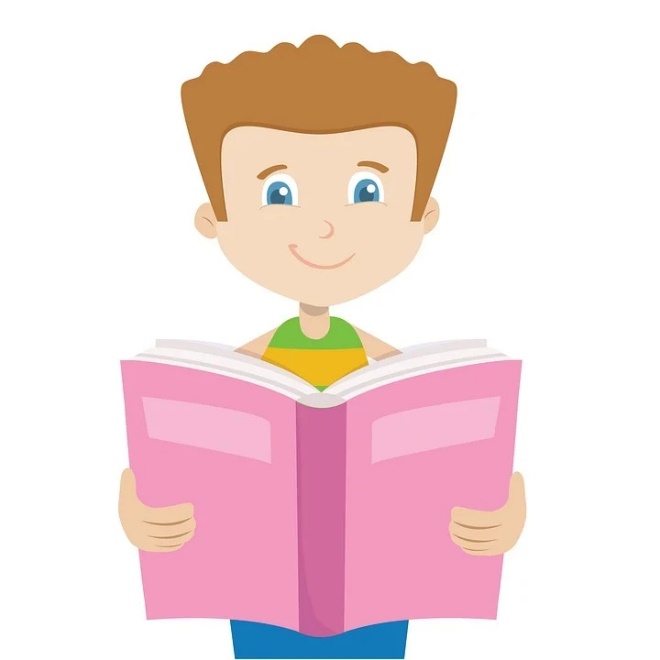 8
125
81
81×27 = 27×
125×8 =     ×
新知探究
03
2
学，然后知不足。
新知探究
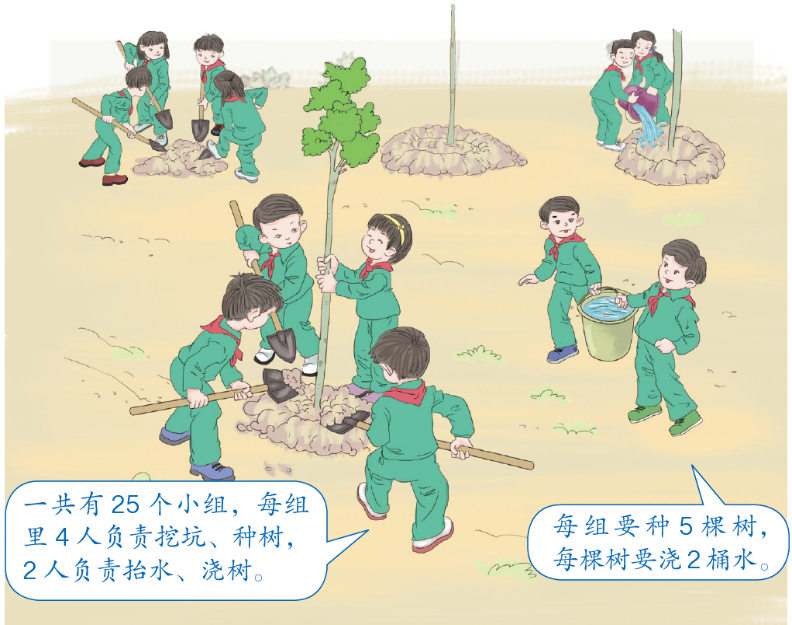 一共要浇多少桶水？
新知探究
思考:你是如何解决问题的?
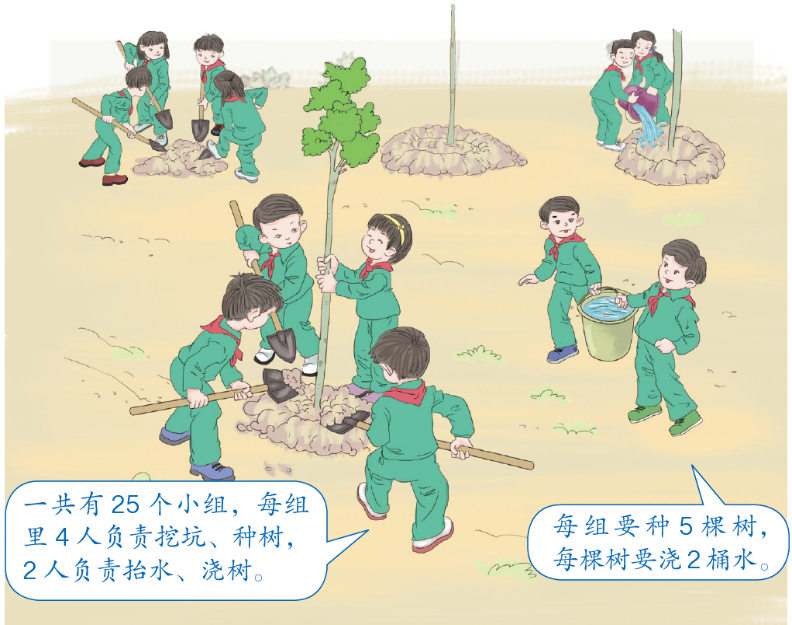 一共要浇多少桶水？
新知探究
方法一：先求25个小组，一共种多少棵树 , 再求一共要浇多少桶水。
（25×5）×2
＝125×2
＝250（桶）
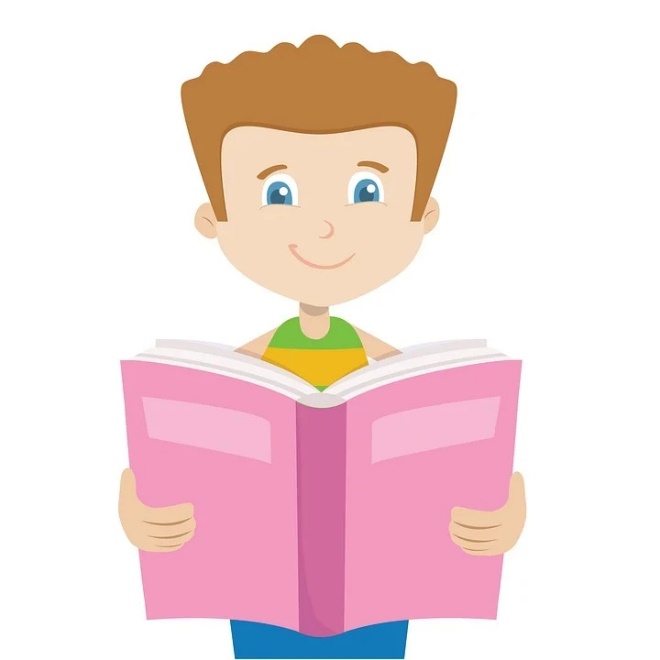 答：一共要浇250桶水。
新知探究
交流:展示你的答案并说说你是怎样思考的?
方法二：先求每组种5棵树要浇多少桶水,再求一共要浇多少桶水。
25×(5×2)
＝25×10
＝250（桶）
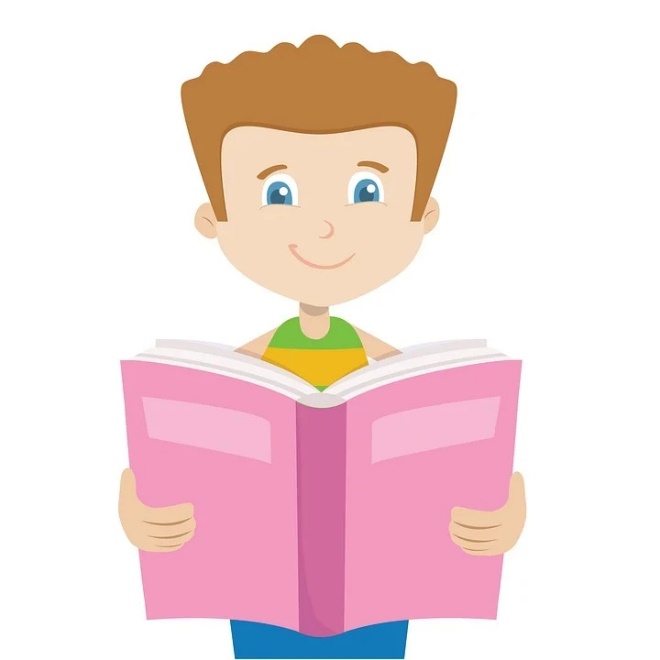 答：一共要浇250桶水。
新知探究
（25×5)×2
=
25×(5×2)
＝125×2
＝250
＝25×10
＝250
先乘前两个数
先乘后两个数
结果相等
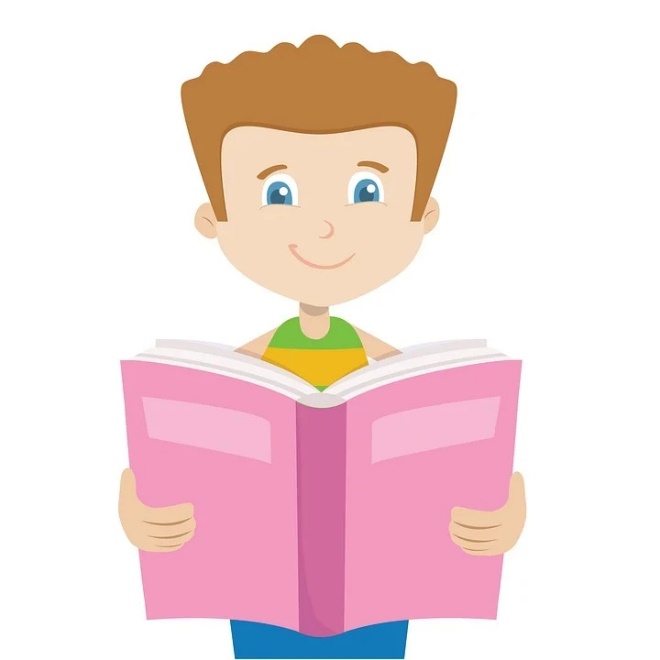 你还能写出像这样的等式吗？
（67×172)×28     67×（172×28）
=
(135×141)×207     135×(141×207)
=
……
新知探究
讨论:可以用怎样的方式来表示乘法结合律?写写试试，并展示你的答案。
25×(5×2)
（25×5)×2
=
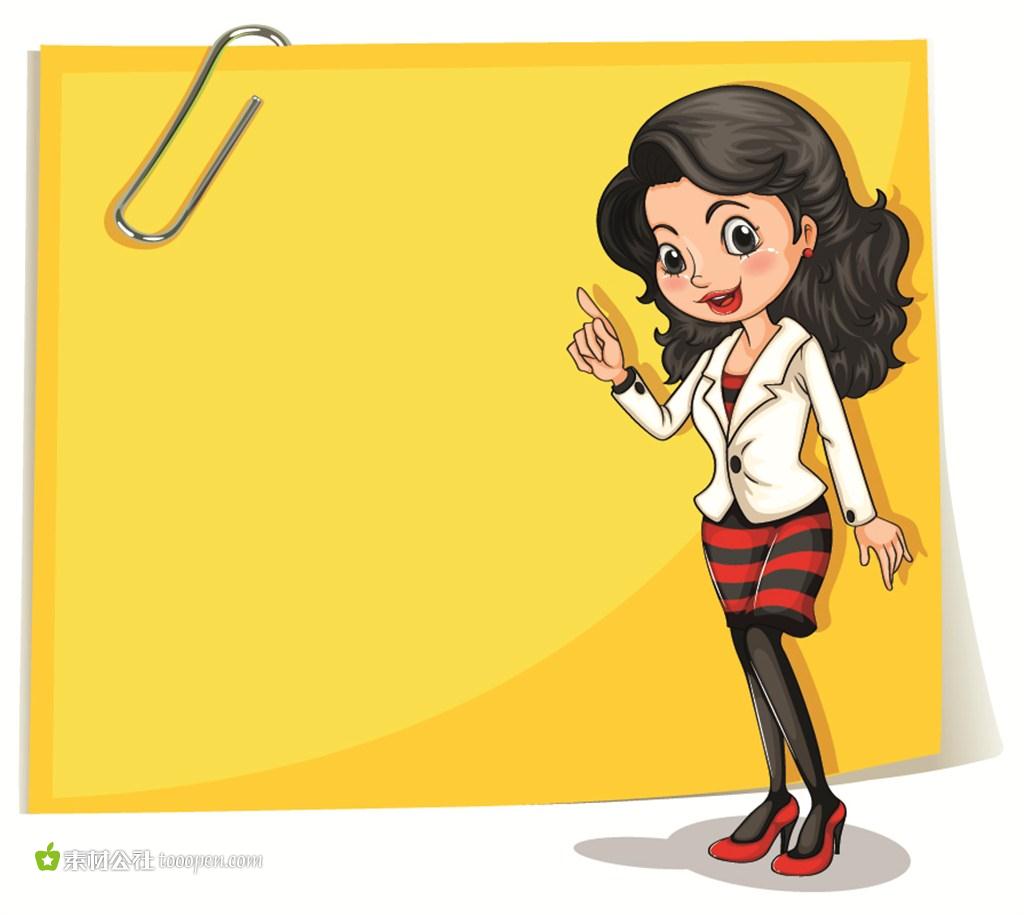 三个数相乘，先乘前两个数,或者先乘后两个数，积不变。这叫做乘法结合律。
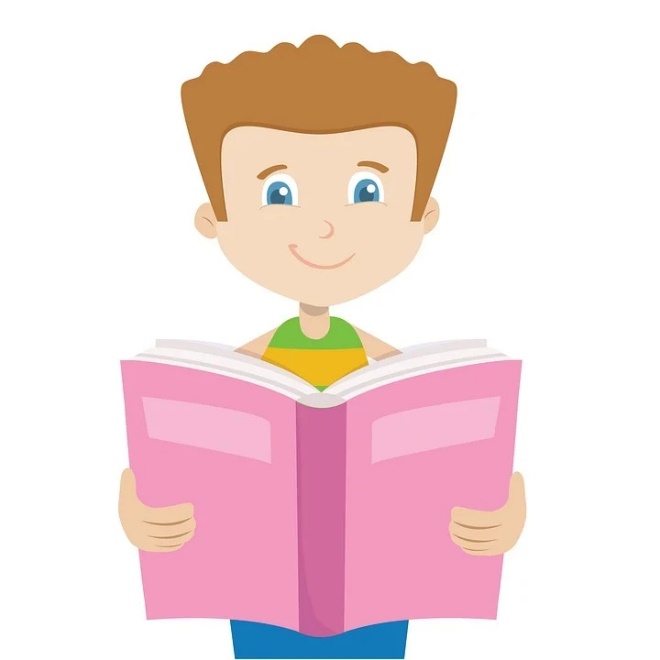 用字母表示为：(a×b)×c=a×(b×c)
课堂练习
03
3
纸上得来终觉浅,绝知此事要躬行
课堂练习
在      里填上“>”“<”“=”。
245+146     146+245
(78+176)+24     78+(176+24)
47×26      26×47
(23×5)×2       23×(5×2)
=
=
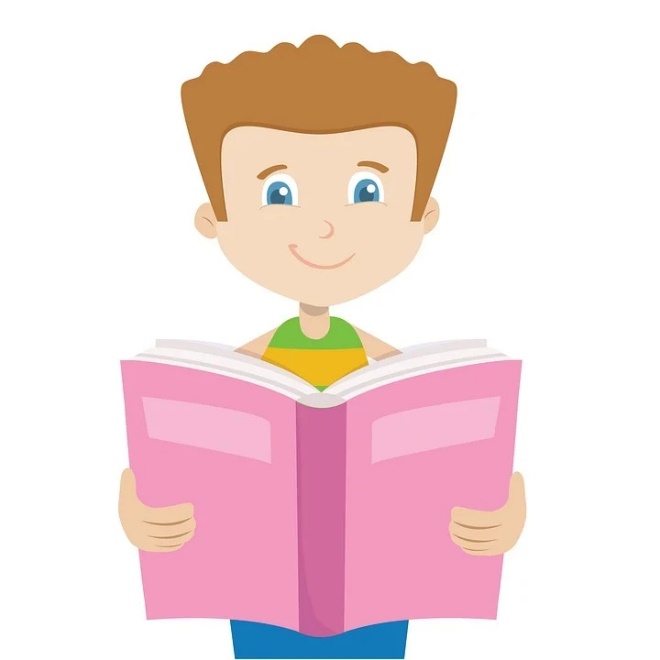 =
=
课堂练习
(23×5)×2      23×(5×2)
(78+176)+24     78+(176+24)
245+146     146+245
47×26      26×47
说一说:比较加法交换律和乘法交换律,加法结合律和乘法结合律,你发现了什么?
交换两个加法的位置,和不变。
=
交换两个乘法的位置,积不变。
=
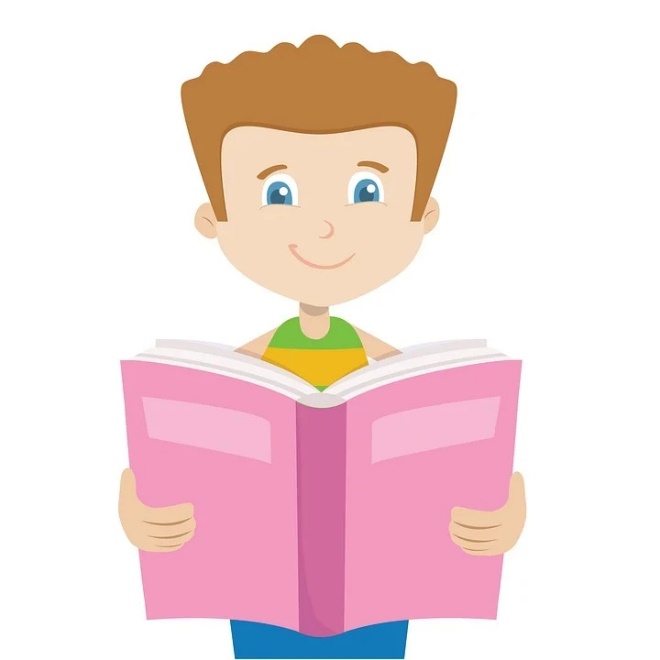 =
三个数相加,先把前两个数相加,或者先把后两个数相加,和不变。
=
三个数相乘,先把前两个数相乘,或者先把后两个数相乘,积不变。
课堂练习
7
125×(8×40)=(——×——)×——
3×4×8×5=3×4×(——×——)
30×6×7=30×(6×—— )
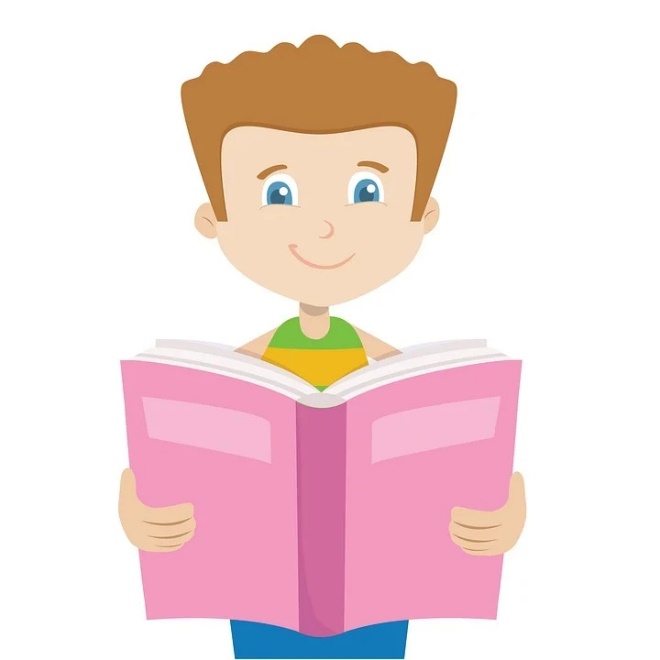 125
8
40
8
5
课堂练习
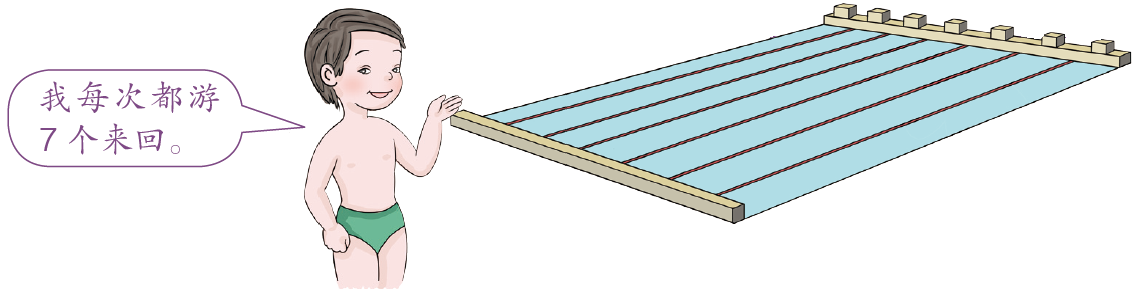 来回是指两趟。
这个游泳池长50m。他每次游多少米？
方法一：
方法二：
（50×7)×2
（50×2)×7
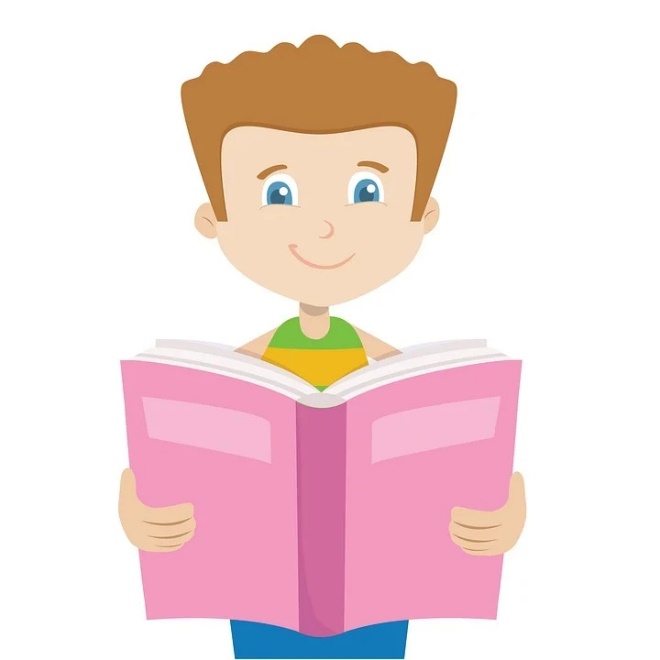 ＝100×7
＝700（m）
＝350×2
＝700（m）
答：他每次游700米。
课堂练习
75×125×8          25×36×4
=75×(125×8）
=（25×4)×36
=75×1000
=100×36
=75000
=3600
乘法交换律和结合律
乘法结合律
运用乘法交换律和乘法结合律,哪两个数相乘的积是整十、整百、整千就先相乘,能使计算简便。
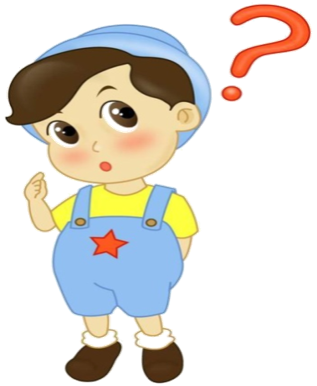 课堂练习
6×20×15
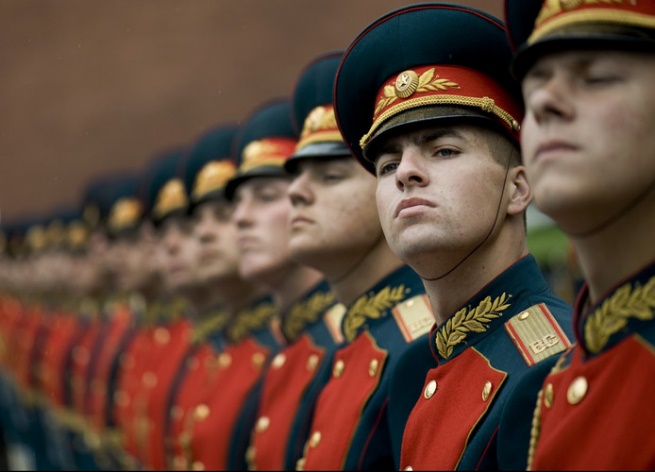 =6×(20×15）
=6×300
乘法结合律
=1800（人）
答：一共有1800人。
课堂小结
03
4
学而不思则惘，思而不学则殆
课堂小结
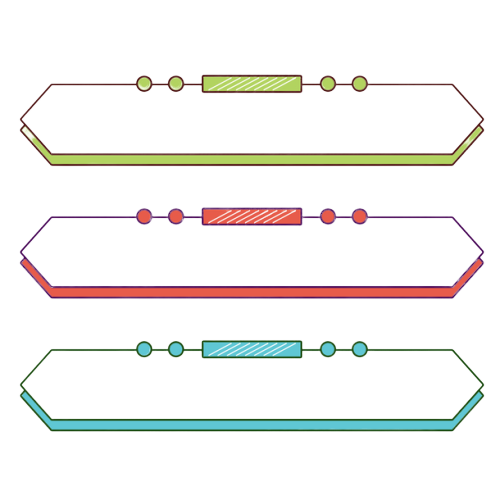 知识小结
25×(5×2)
=
（25×5)×2
三个数相乘，先乘前两个数,或者先乘后两个数，积不变。这叫做乘法结合律。
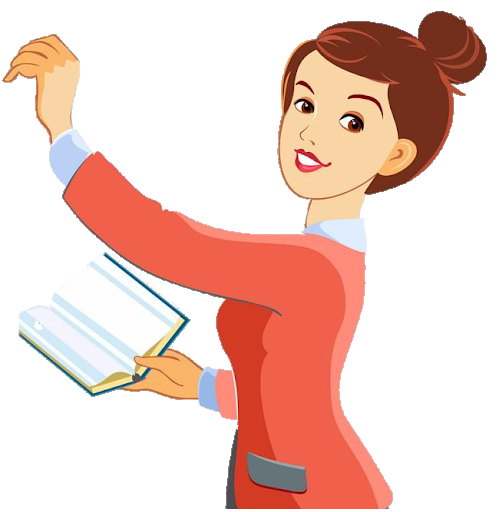 用字母表示为：(a×b)×c=a×(b×c)
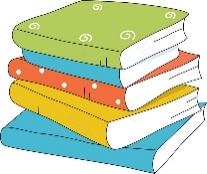 四
下
学
数
感谢各位的仔细聆听
讲师：PPT818